МБОУ «Кишкинская средняя школа»
Парадоксы Африки
        Выполнила обучающаяся 
        7 класса Солодова Любовь
1. Назовите природные зоны Африки.
?
?
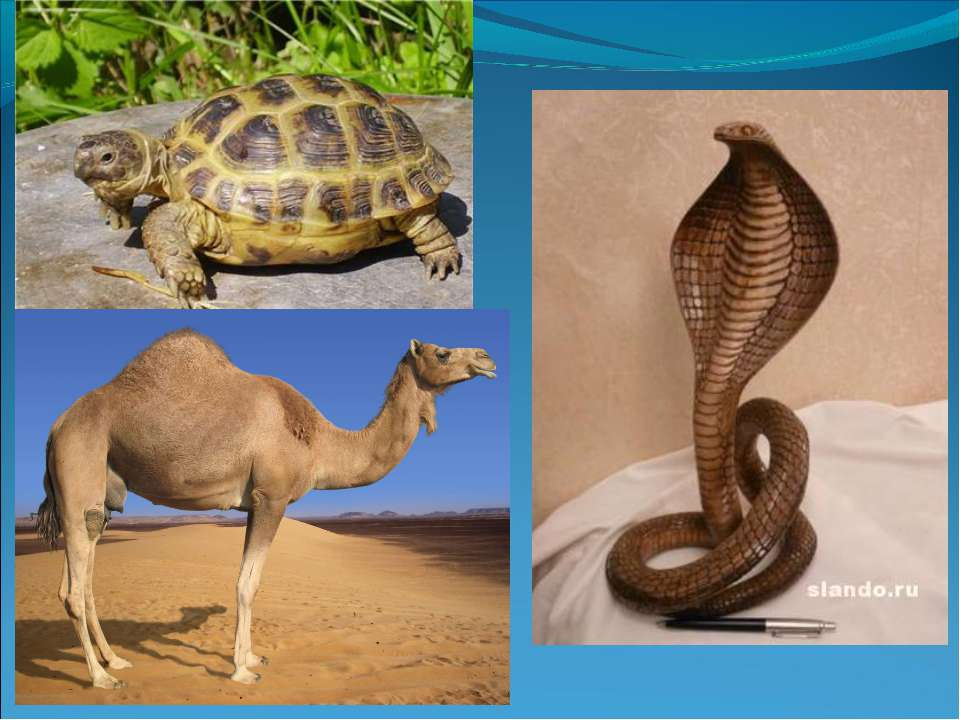 Внимательно рассмотрите фотографии. Есть ли ошибки на слайдах?
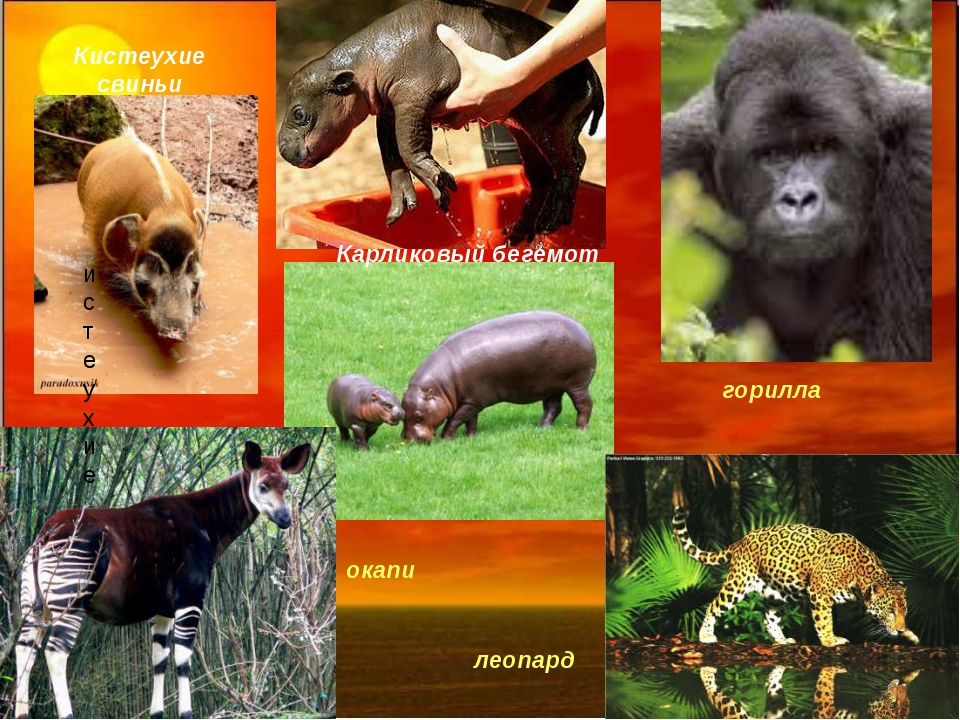 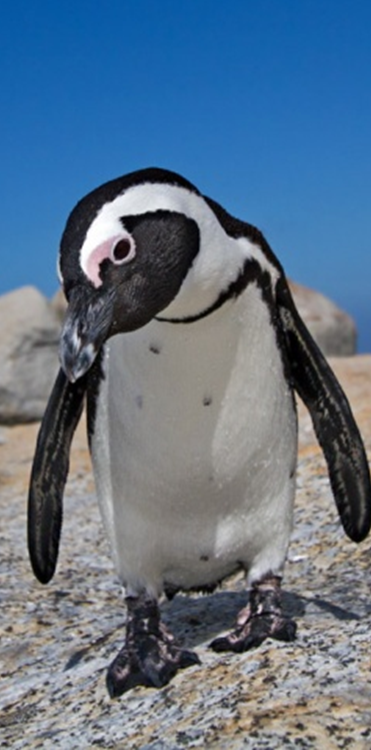 пингвин
Есть ли пингвины в Африке?
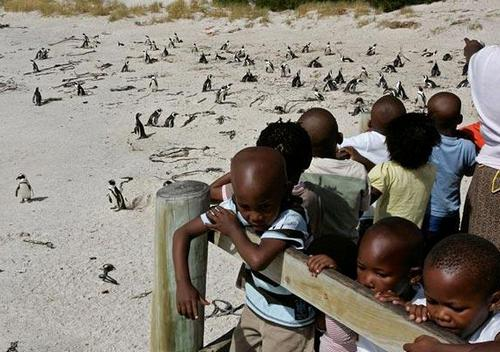 Пингвины в Африке ЕСТЬ!!!!!
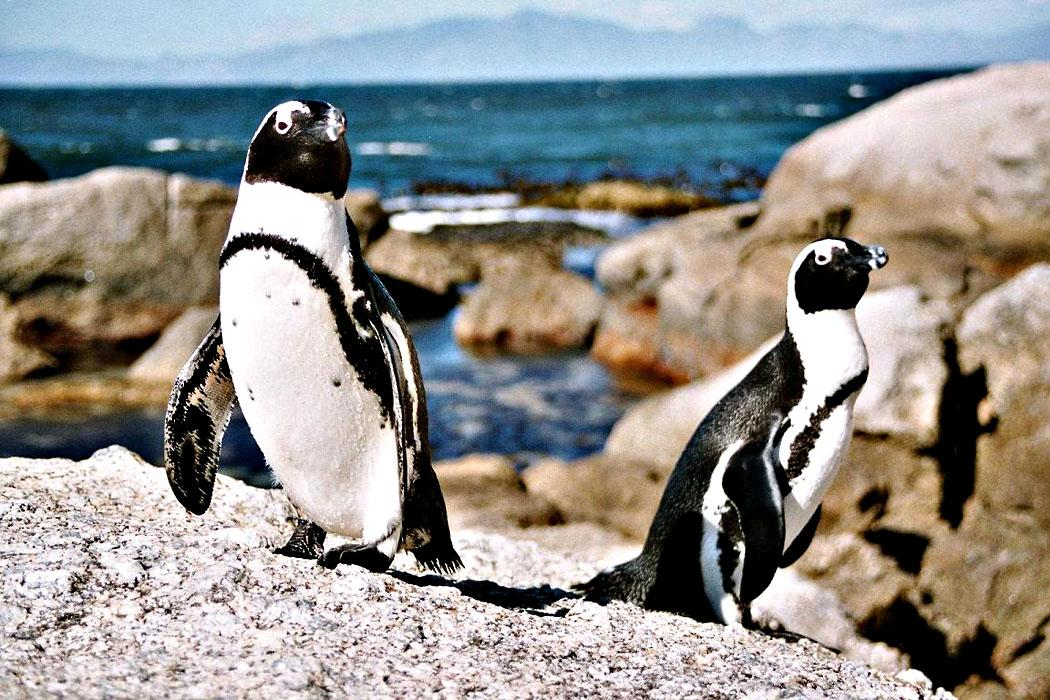 Африканские пингвины